THIS IS TRUE RELIGION!!A conclusion to the study of James.
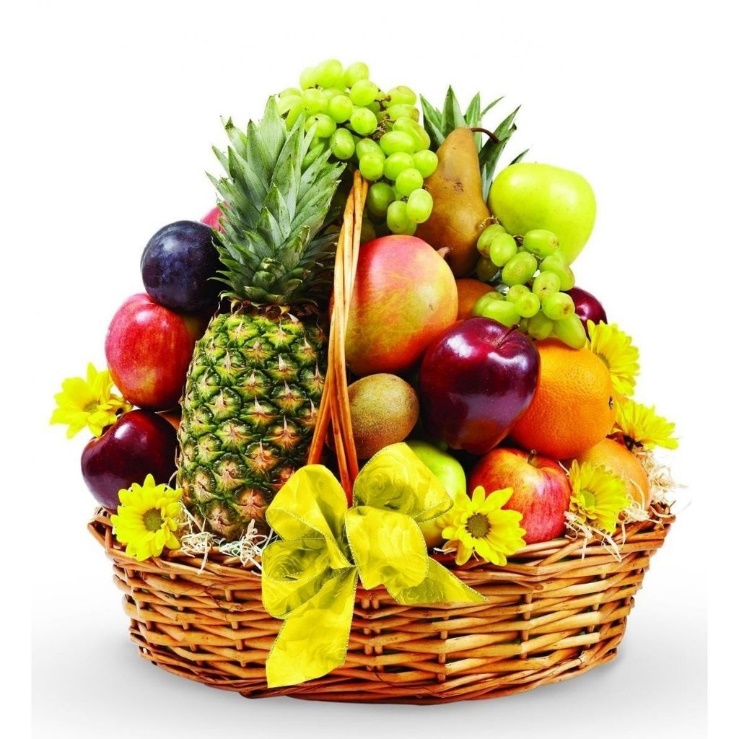 Bro Perry Ackon
Lets read James 1:27
Religion that is pure and undefiled before God the Father is this: to visit orphans and widows in their affliction, and to keep oneself unstained from the world
The focus of the book of James.
Our Christian walk is a journey of Love.
Let’s read Ephesians 4:13-16.
13. until we all attain to the unity of the faith and of the knowledge of the Son of God, to mature manhood, to the measure of the stature of the fullness of Christ, 14. so that we may no longer be children, tossed to and fro by the waves and carried about by every wind of doctrine, by human cunning, by craftiness in deceitful schemes. 15. Rather, speaking the truth in love, we are to grow up in every way into him who is the head, into Christ, 16. from whom the whole body, joined and held together by every joint with which it is equipped, when each part is working properly, makes the body grow so that it builds itself up in love.
The bible highlights standards with regards to our journey in Christ!!
1. Self 
Fellowshipping with Christ (Philippians 3:10)
Revealing Christ to the world (Matthew 5)
2. Situations
How do we respond to situations
Is Christ glorified (1Peter 4:11)
3. Others 
Doing to others what God has done to us
Being gracious and loving to others
The place of prayer in our journey of love in Christ!!
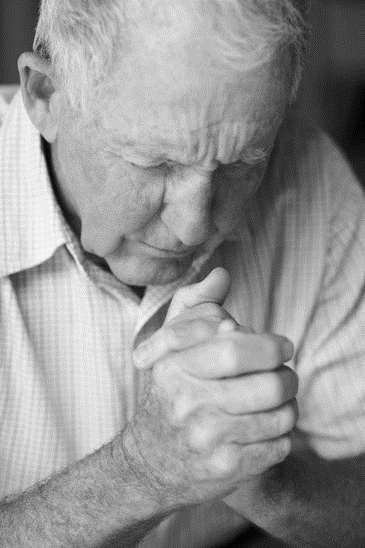 Prayer is a must for all believers 
Exposure to God’s word will lead to consistency and depths in Prayer 
Prayer ensures a fixed focus on Christ
Let’s read James 5:13-18.
13. Is anyone among you suffering? Let him pray. Is anyone cheerful? Let him sing praise. 14. Is anyone among you sick? Let him call for the elders of the church, and let them pray over him, anointing him with oil in the name of the Lord. 15. And the prayer of faith will save the one who is sick, and the Lord will raise him up. And if he has committed sins, he will be forgiven. 16. Therefore, confess your sins to one another and pray for one another, that you may be healed. The prayer of a righteous person has great power as it is working. 17. Elijah was a man with a nature like ours, and he prayed fervently that it might not rain, and for three years and six months it did not rain on the earth. 18. Then he prayed again, and heaven gave rain, and the earth bore its fruit.
Key points from James 5:13-18.
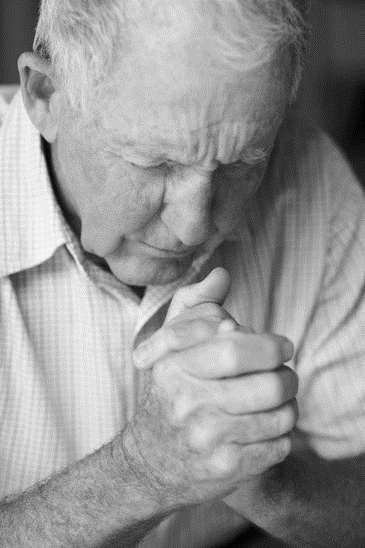 Prayer is key in all situations 
The place of Elders and others praying for you
Pray for others 
The prayer of faith
In summary
The beginning of true religion and an impactful life is Jesus Christ
God will save you from the deepest pit but will not carry you out of your chair to study His word: Fellowship is important and requires discipline 
Be intentional about how you respond to situations and be gracious and loving to others
 Be light and hope to a dying world
LET US PRAY!!
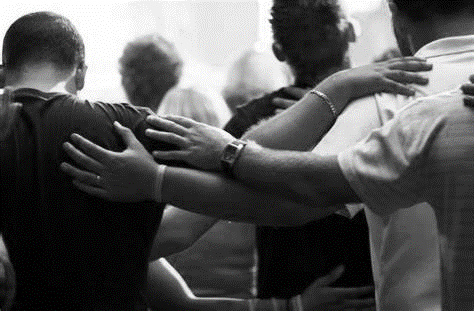